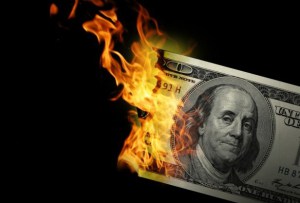 CS1951 L
Blockchains & Cryptocurrencies
Spring 2024
Lecture 22
DeFi
Maurice Herlihy
Brown University
Decentralized Finance (DeFi)
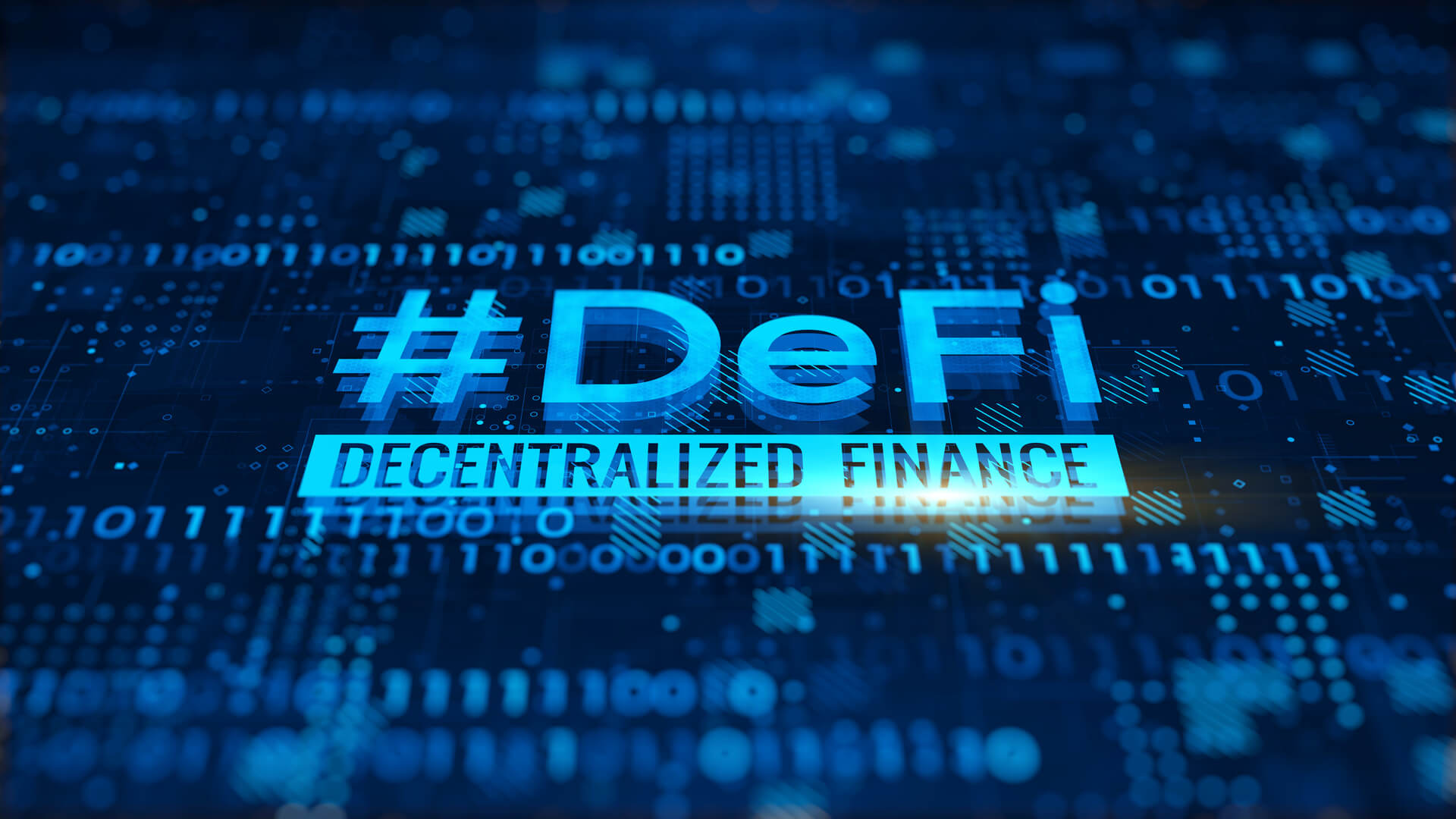 Higher-Level Financial Protocols
Built on Blockchain
Smart Contracts
“programmable money”
2
Decentralized Finance (DeFi)
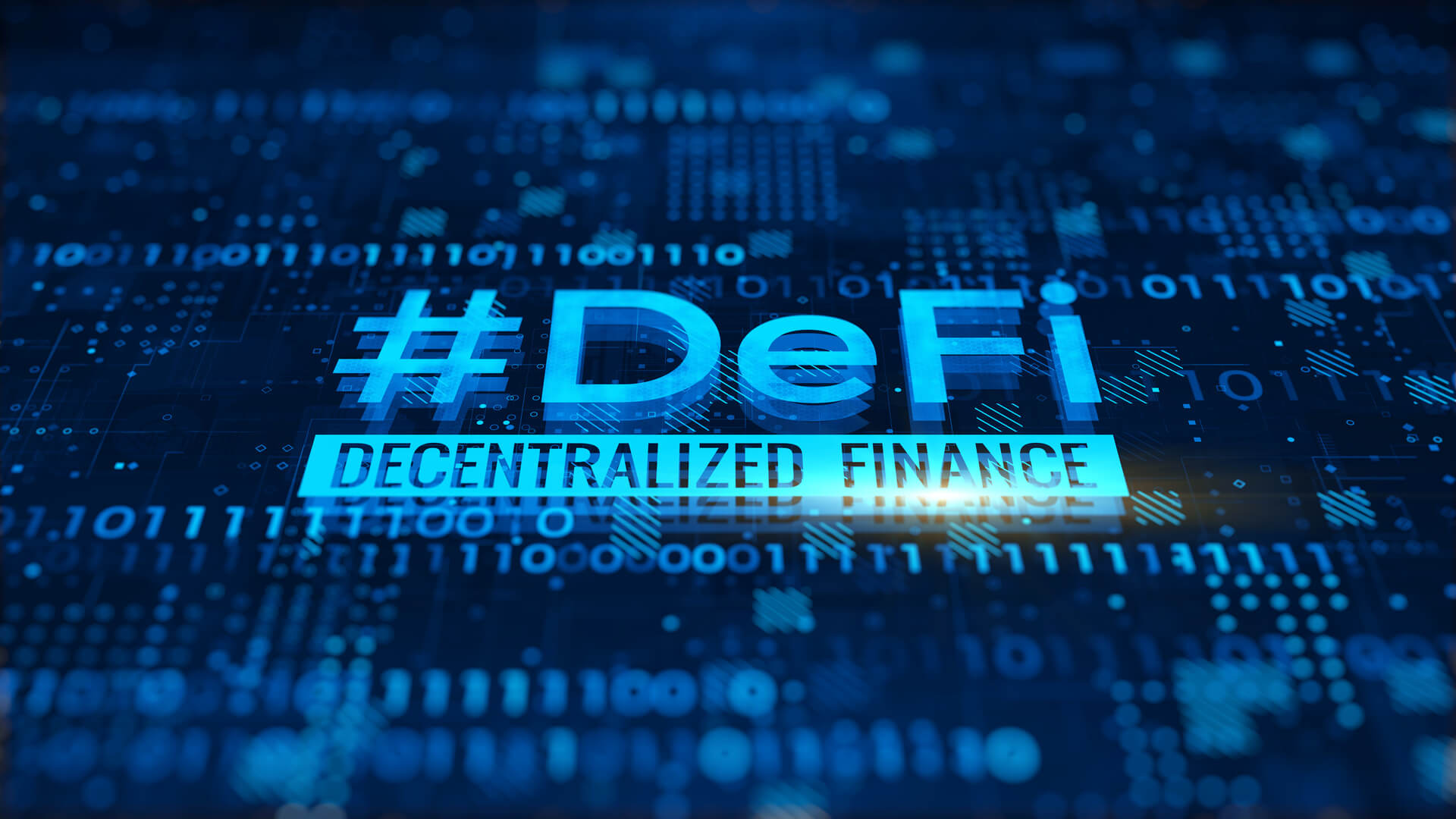 Derivatives
Payment Networks
Stable Coins
Exchanges
Loans
3
Exchanges
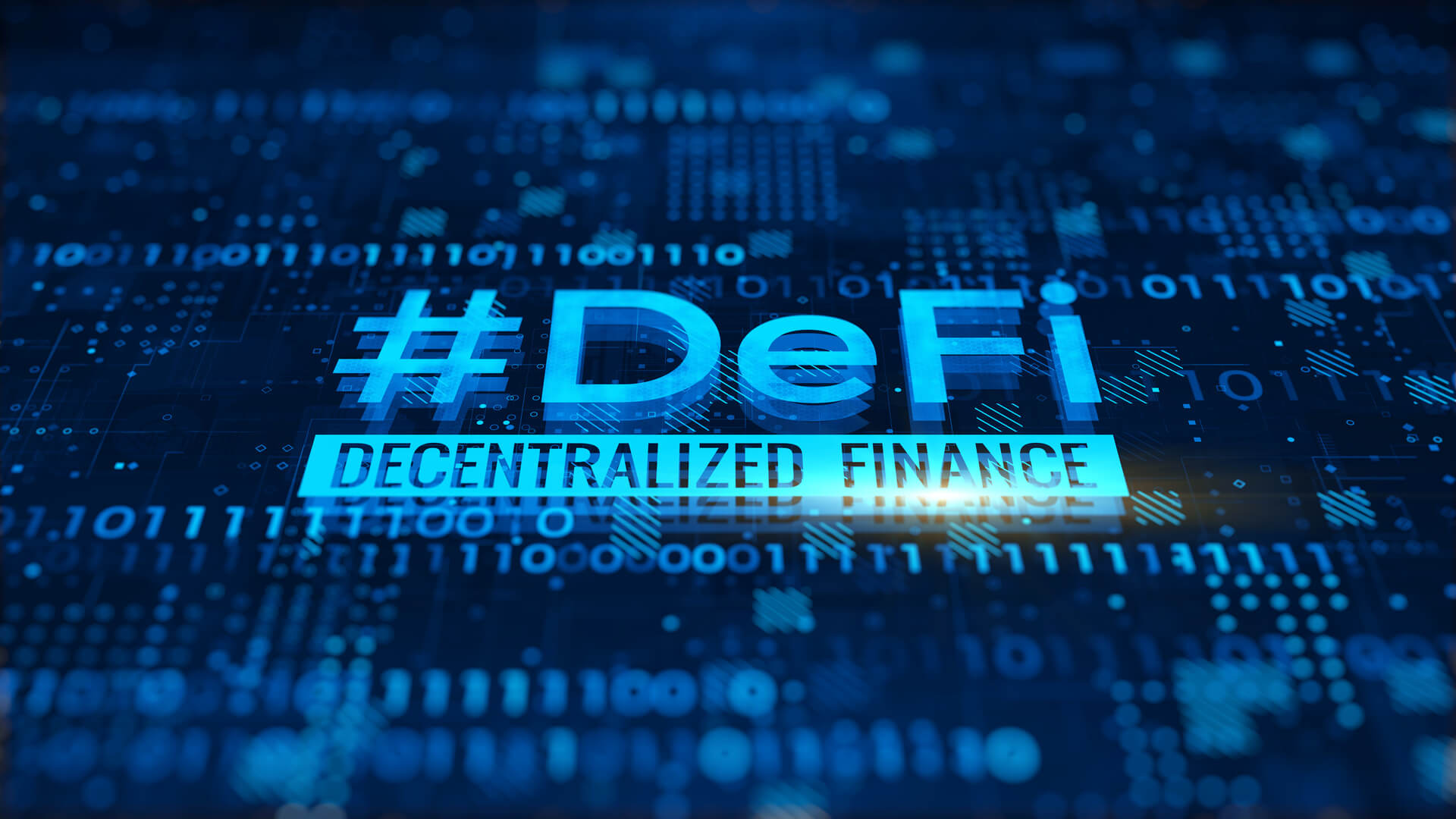 Trade one asset for another
Want good liquidity
Meaning traders don’t wait around
Want low slippage
Meaning purchase shouldn’t move price
4
Centralized Exchanges
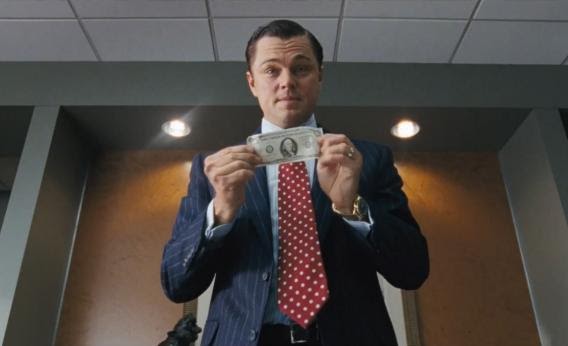 Convenient
Good Liquidity
Low Slippage
Secure, compliant, etc.
See CoinBase, BitFinex, etc.
5
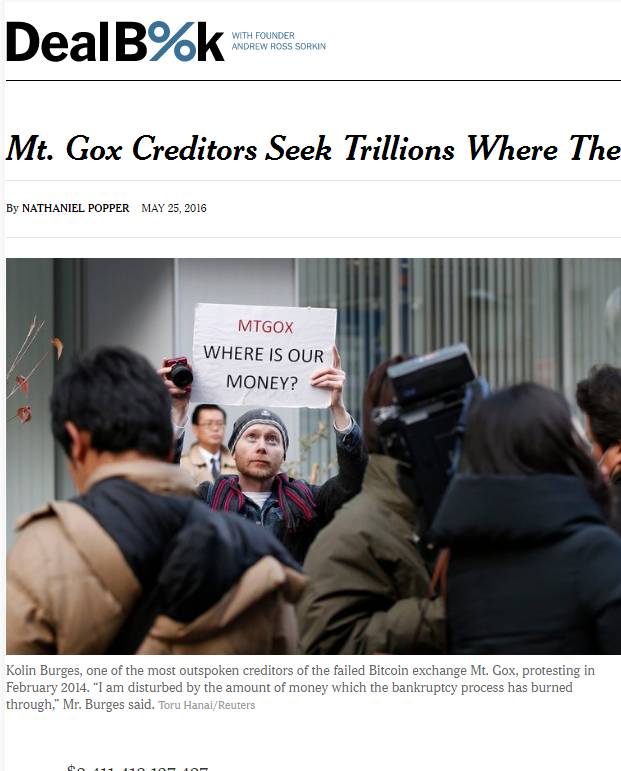 Also Centralized Exchanges
6
[Speaker Notes: Tabloid scandals and mysteries abound. Mt Gox, a Japanese site that acted as a bank for Bitcoin holdings seems to have “lost”, somehow, about $600 M of depositor’s money, all in Bitcoin. It has never been explained whether this money was stolen, whether the keys were simply lost, or whether something more complicated happened.]
Order Book: Guilder vs Florin Tokens
Sell offers
7
Order Book: Guilder vs Florin Tokens
I want 3 Guilder @ ≤1.25
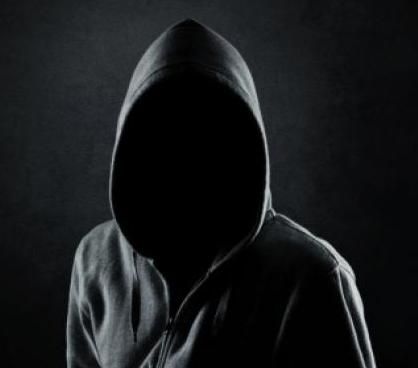 8
Order Book: Guilder vs Florin Tokens
I want 3 Guilder @ ≤1.25
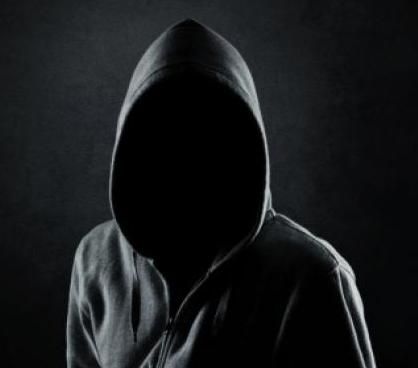 sold
sold
Too expensive
9
Order Book: Guilder vs Florin Tokens
I want 3 Guilder @ ≤1.25
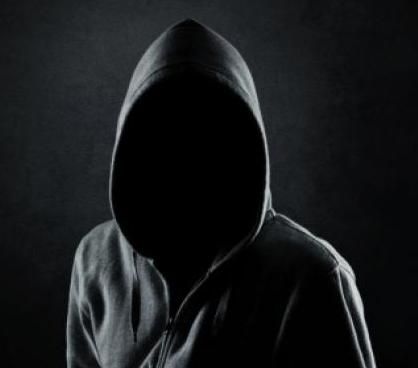 sold
sold
Too expensive
My slippage is price difference between first @1.21 and last @1.23,
10
Order Book: Guilder vs Florin Tokens
I want 3 Guilder @ ≤1.25
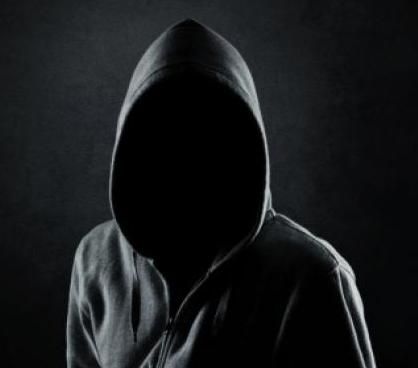 sold
sold
Too expensive
My slippage is price difference between first @1.21 and last 1@1.23,
My liquidity is poor because I am still waiting for 3rd purchase
11
AMMs
12
Automated Market Maker
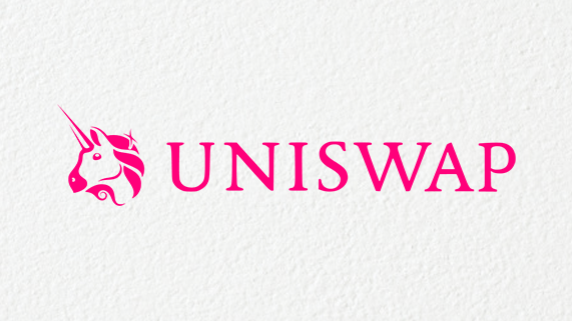 Trade between …
2 or more liquidity pools
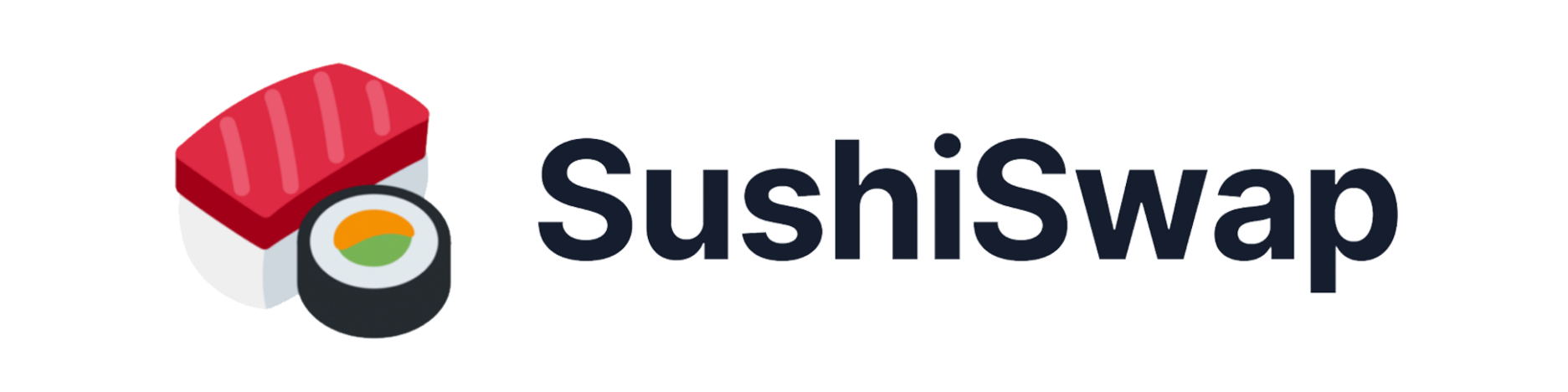 Using mathematical formula
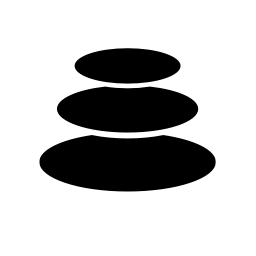 No waiting, no theft, no KYC/AML …
13
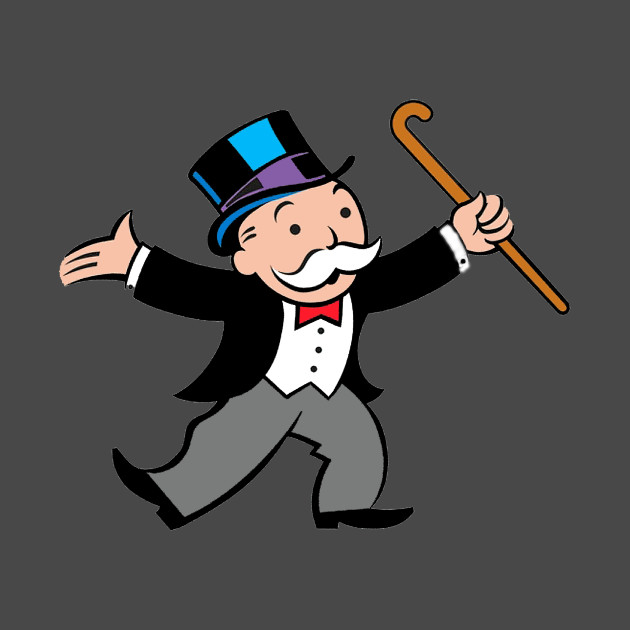 Liquidity Providers
Liquidity Providers lend assets to pool
In return for shares in AMM
Earn Fees
Governance
Can add or remove liquidity
14
Constant-Product AMM
guilder
Two liquidity pools
Florin & guilder
States lie on curve
florin
15
Constant-Product AMM
guilder
florin
16
Constant-Product AMM
guilder
½ florin
(½,2)
2 guilder
2
State lies on curve
½
florin
17
Trader converts 1 florin to guilder
guilder
(½,2)
1 florin in
3/2
florin
18
Trader converts 1 florin to guilder
guilder
(½,2)
1 florin in
4/3 guilder out
(3/2,2/3)
3/2
florin
19
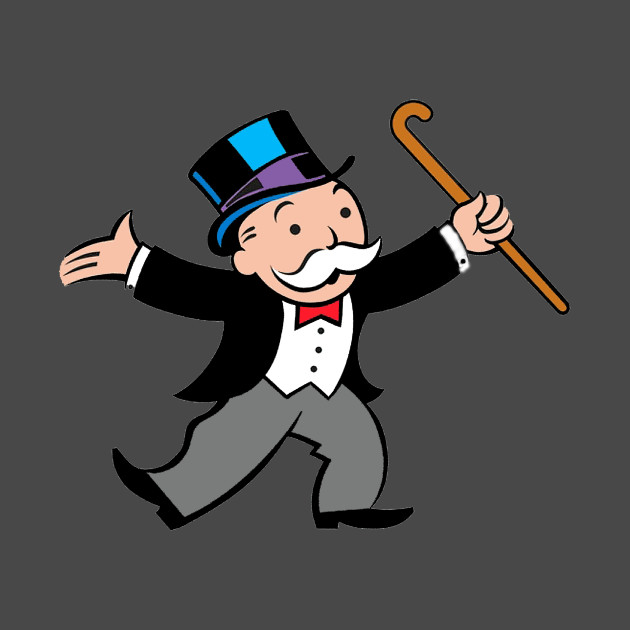 Fees
Each trade incurs fees
Usually added to liquidity pool
Eventually returned to LPs
0.3% for Uniswap
Ignoring for now
20
Arbitrage
guilder
AMM state
Actual market state
florin
21
Arbitrageur profits by correcting exchange rate
guilder
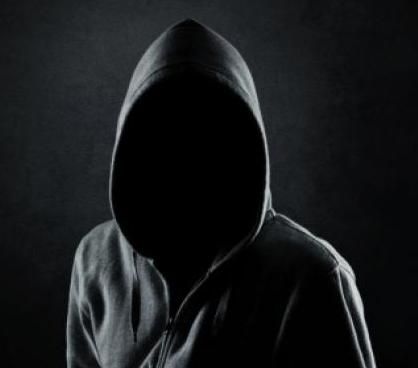 Risk-free profit
florin
22
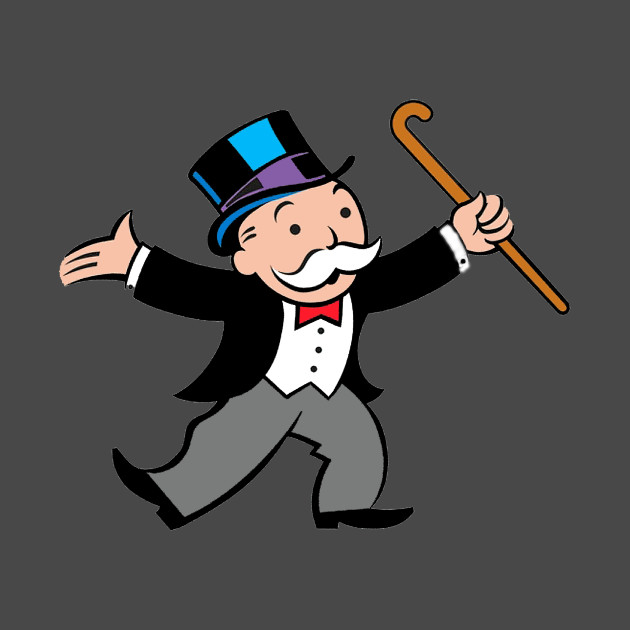 Arbitrage
AMM can’t read market rates
But Arbitrageurs will ensure accuracy
AMM can act as price oracle?
Mostly yes, but open to manipulation …
23
Price
guilder
dx
dy
florin
24
Spot price is (negative of) derivative
guilder
florin
25
Put 1 Florin!
Front-Running
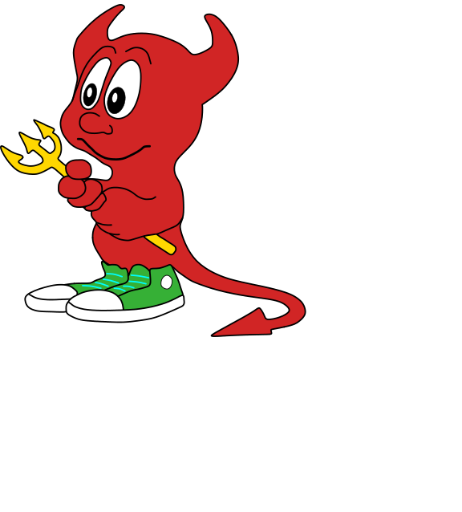 guilder
Should return 1.3333 guilders
(½,2)
Delayed!
florin
26
Put 1 Florin!
Front-Running
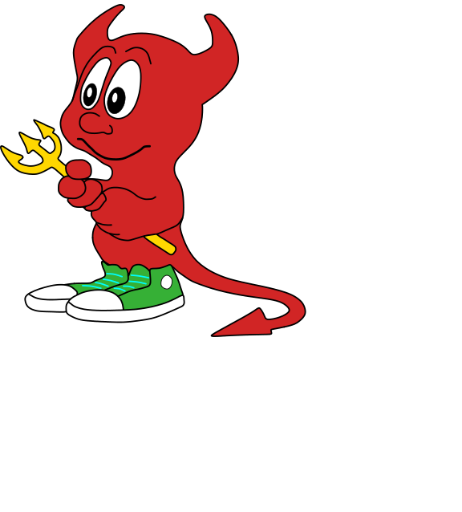 Expecting 1.3333 guilders
Put 10 Florins!
guilder
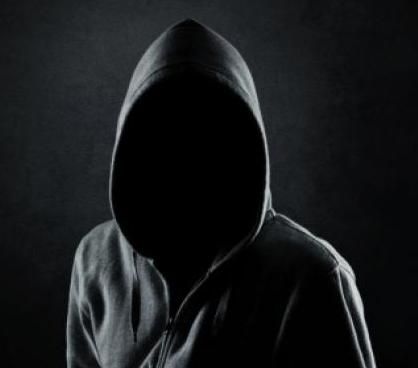 Returns 1.9047 guilders
(½,2)
Front run!
florin
27
Put 1 Florin!
Front-Running
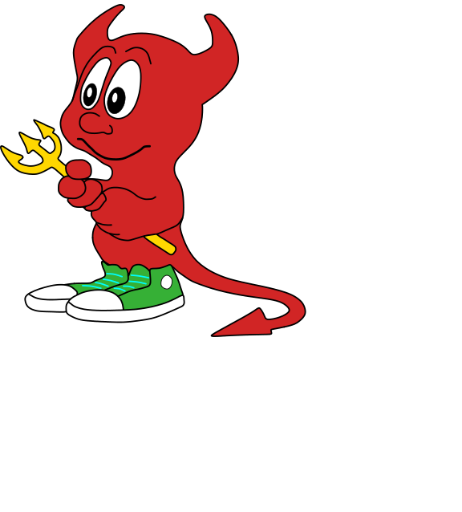 Expecting 1.3333 guilders
Put 10 Florins!
guilder
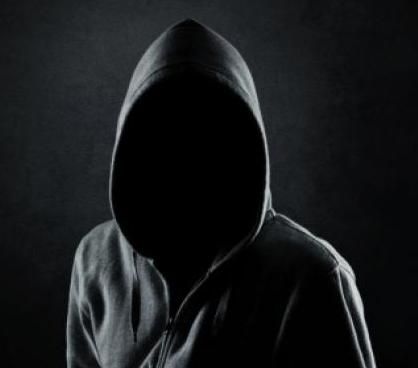 Returns 0.0082 guilders
Got 1.9047 guilders
(½,2)
Delayed
put happens
florin
28
Put 1 Florin!
Front-Running
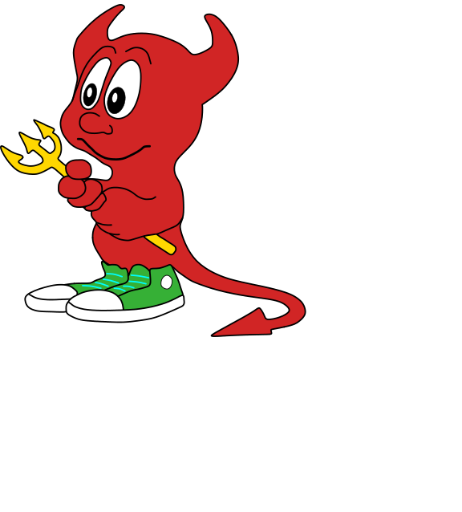 Expecting 1.3333 guilders
Put 10 Florins!
guilder
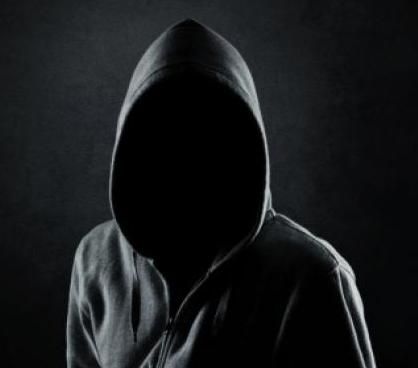 Got 1.9047 guilders
(½,2)
Got 0.0082 guilders?
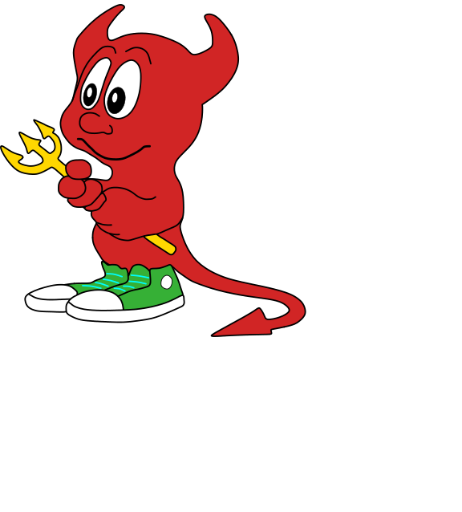 Put back my guilders!
Cashing in!
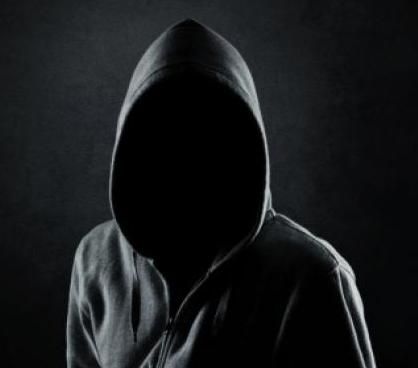 Got 10.9979 florins
florin
29
Front-Running
I got 1.3250 fewer guilders than expected?
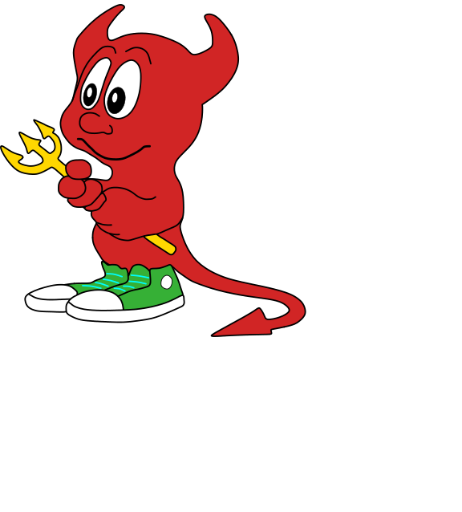 guilder
I got risk-free profit of 0.9979 florins!
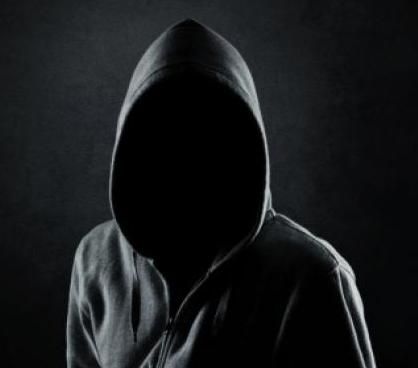 florin
30
This Happened
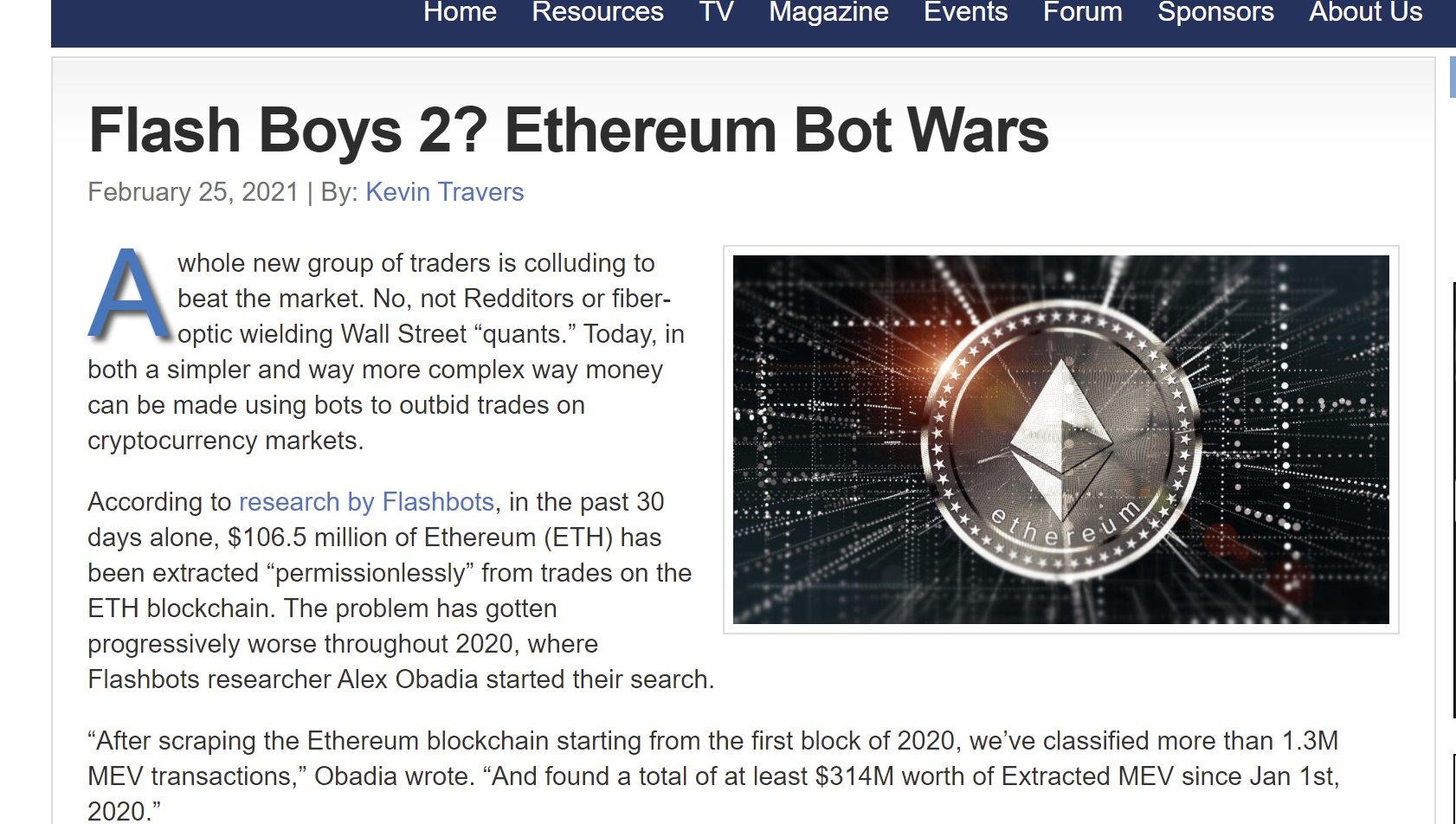 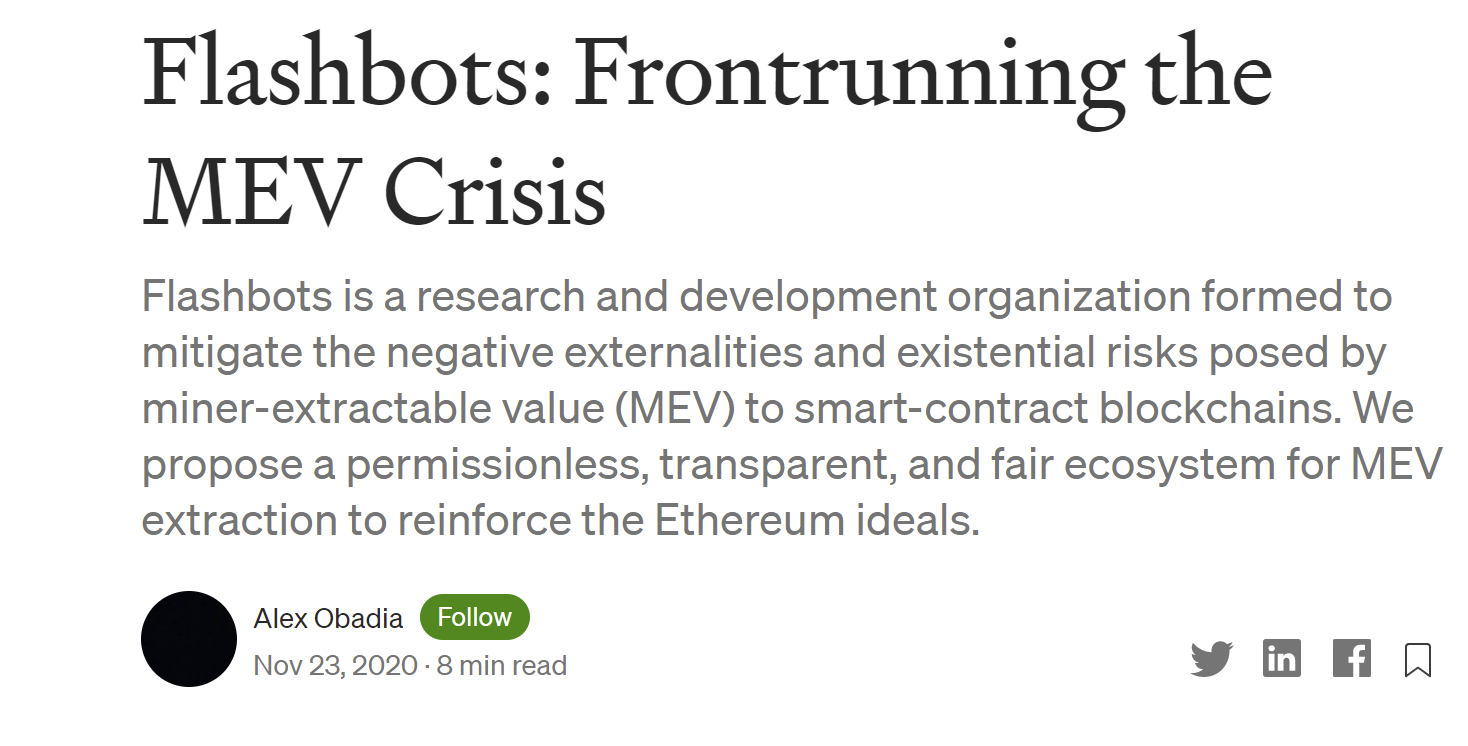 31
General AMMs
guilder
Which functions make sense?
florin
32
Linear AMMs
guilder
Constant price
No slippage
What if price changes?
One pool emptied
florin
33
General AMMs
guilder
Pool sizes don’t change abruptly
florin
34
General AMMs
guilder
Prices don’t change abruptly
florin
35
General AMMs
guilder
Adding florins shouldn’t create more guilders
???
put
florin
36
General AMMs
guilder
Meaning tangent line …
Below the curve
florin
37
Convexity
Market price
38
Convexity
put
Market price
39
Convexity
AMM tangent slope = market price
put
get
Market price
40
Convexity
AMM tangent slope = market price
Large buy gets less than market price
put
get
Market price
Slippage works against Alice
get at market price
41
Non-Convexity
Market price
42
Non-Convexity
get
put
43
Non-Convexity
get
at market price
put
44
Non-Convexity
AMM yields better than market
get
at market price
Runaway effect!
put
Traders buy up undervalued assets
45
General AMMs
guilder
Adapts to any market price …
No linear AMMs
florin
46
Relative value of florin vs guilder?
Valuation
florin
guilder
Every valuation is a point in unit interval
0
1
47
Valuation vs Price
florin
guilder
0
1
48
Stable Point for a valuation
If an arbitrageur …
If function satisfies our properties …
Every valuation has unique stable point
49
Sequential Composition
Given
AMM A: florins → guilders …
AMM B: guilders → francs …
Construct:
AMM C: florins → francs
50
Sequential Composition Example
guilder
Constant-product function
florin
Initial state
51
Put florins in AMM A
guilder
Get back guilders
florin
52
guilder
franc
florin
guilder
Constant-product function
Initial state
53
guilder
franc
florin
guilder
Put guilders in AMM B
Get back francs
54
guilder
franc
florin
guilder
franc
Function, but not constant-product
florin
55
guilder
franc
florin
guilder
franc
florin
56
Parallel Composition
Given
AMM A: florins → guilders …
AMM B: florins → guilders …
Construct:
AMM C: florins → guilders
57
guilder
guilder
florin
florin
Different prices …
Different slippage
Let’s buy guilders with florins …
How to split between them?
58
Parallel Composition Algorithm
Buy from one with best price …
Until slippage causes other’s price to be better …
Then switch …
Repeat as needed
59
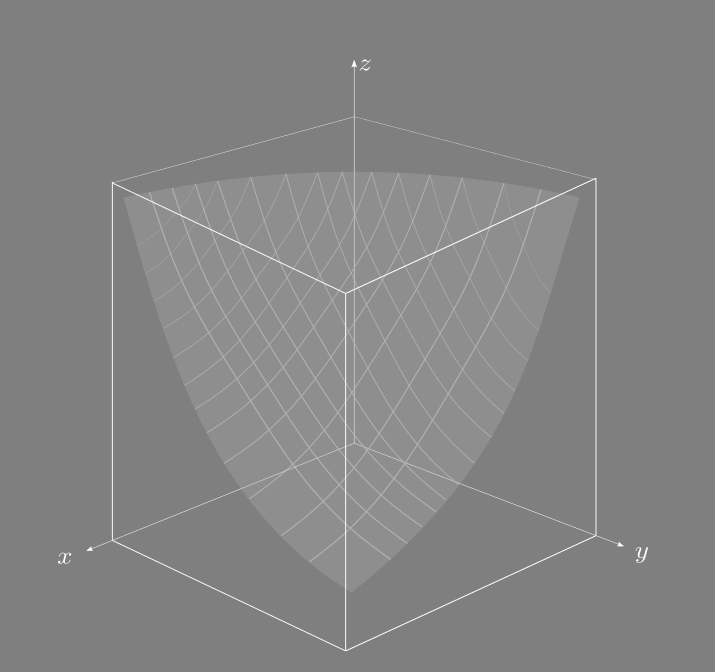 AMMs Can Manage > 2 Assets
Math is more complex ….
But most ideas generalize
60
Flash Loans
61
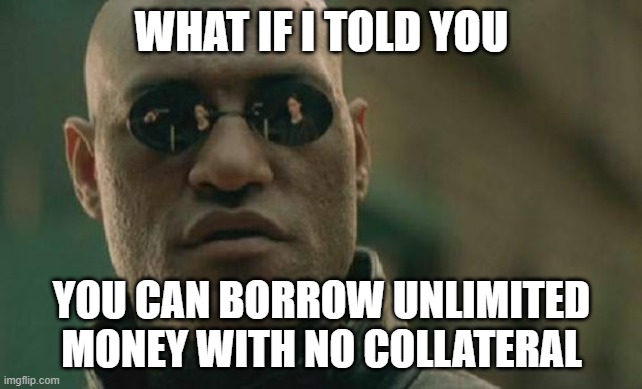 62
Flash Loans
Start Transaction
Borrow money
Go wild
Repay money with interest
Commit Transaction
63
Flash Loans
Cannot commit if money not repaid!
Start Transaction
Borrow money
Go wild
Repay money with interest
Commit Transaction
64
Flash Loans
Start Transaction
If you don’t commit, you revert, & never borrowed in first place!
Borrow money
Go wild
Repay money with interest
Commit Transaction
65
Flash Loans
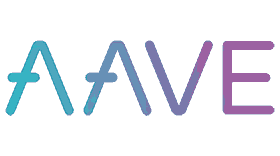 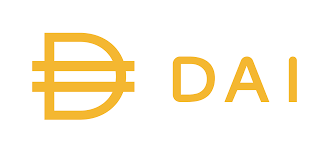 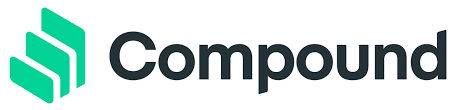 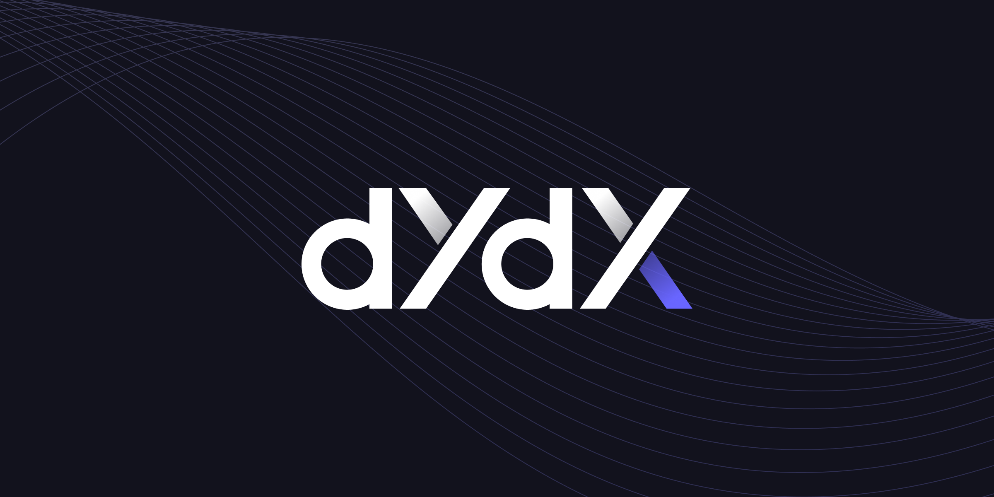 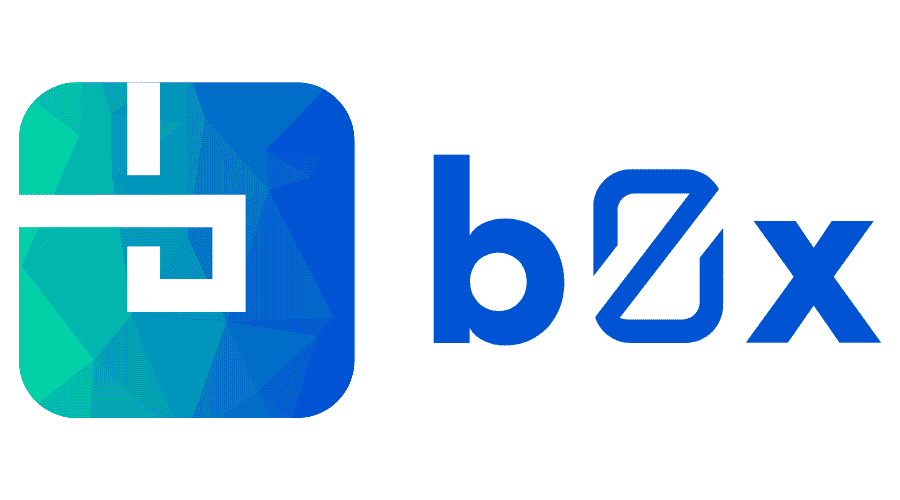 66
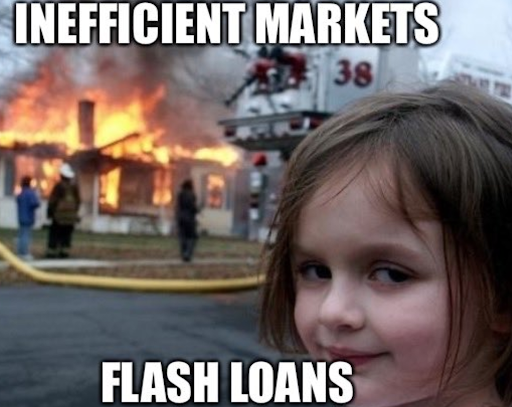 67
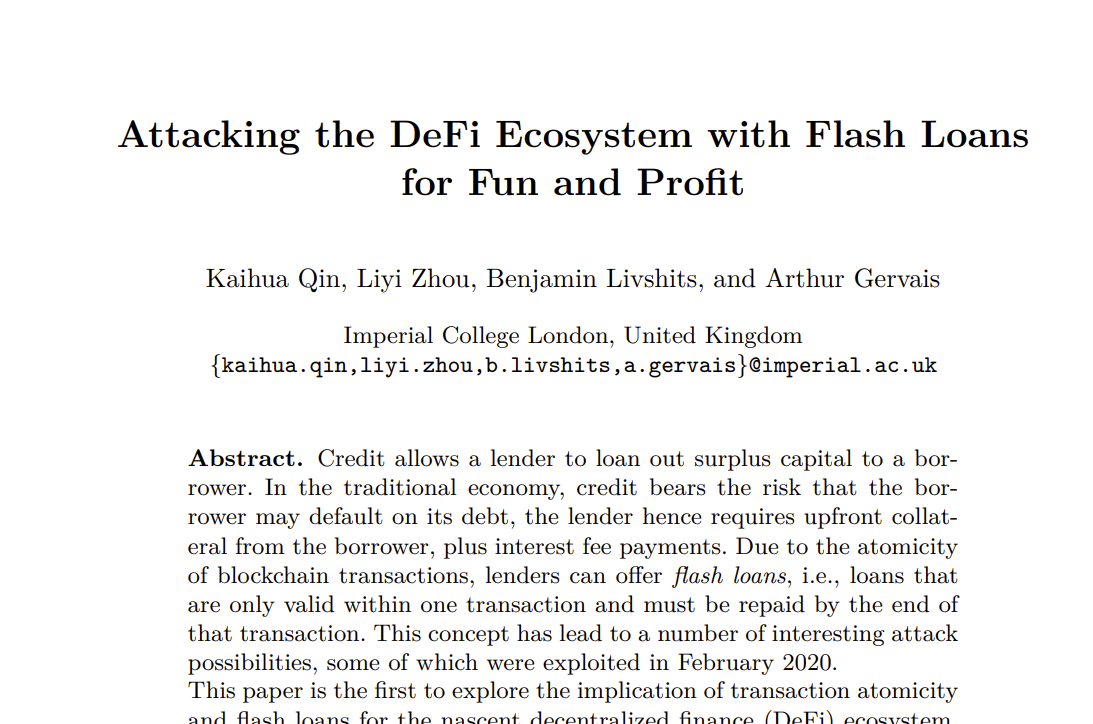 68
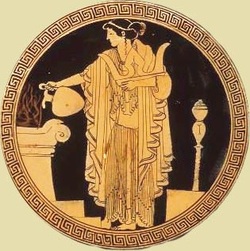 Price Oracles
How do exchanges know market rates?
No trusted 3rd parties
Ask other on-chain DEXs!
But DEX prices can be manipulated …
69
Flash Loan Attack
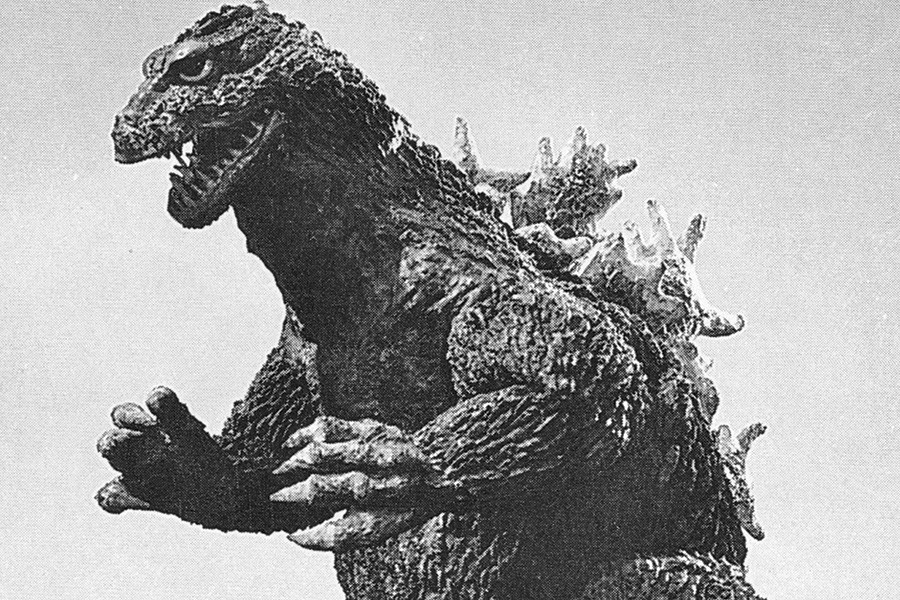 Borrow ETH on DEX
Convert to sUSD at victim’s Oracle AMMs
Distorting Oracles’ price information
Convert back at Victim at distorted rate
Repay loan
Keep the difference
70
1 ETH =  1 sUSD
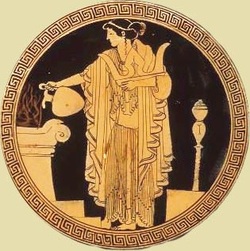 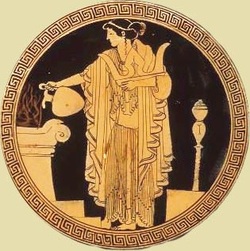 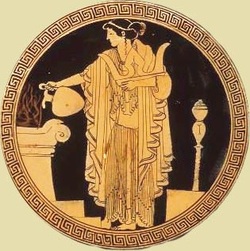 Oracle AMMs
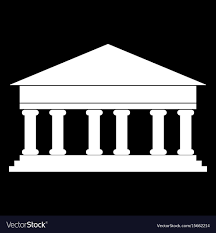 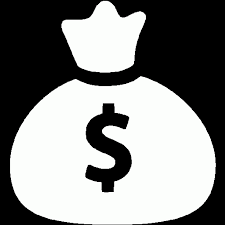 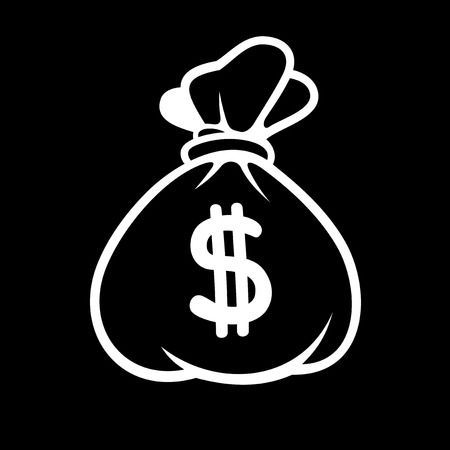 ETH
sUSD
Exchange
71
1 ETH =  1 sUSD
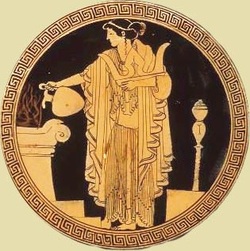 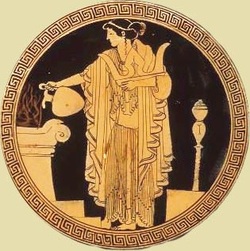 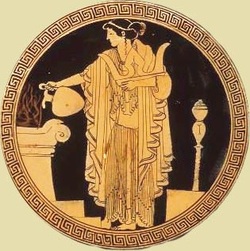 Flash lend me 1 gazillion ETH
Oracle AMMs
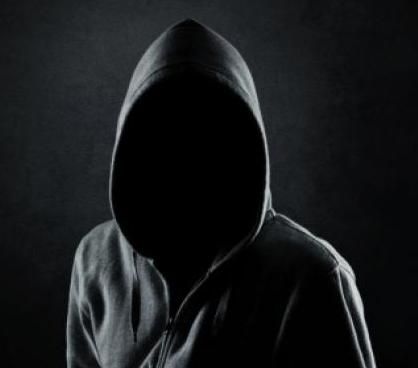 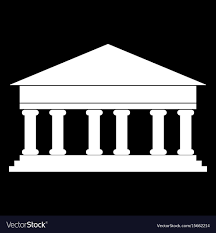 Exchange
72
1 ETH =  1 sUSD
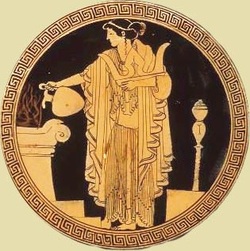 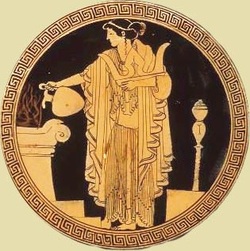 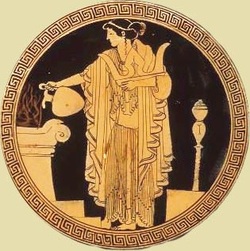 Oracle AMMs
Owes 1G ETH
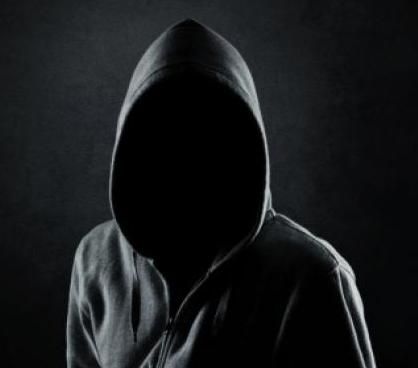 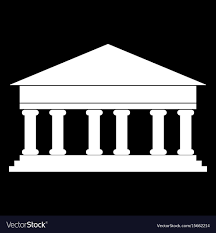 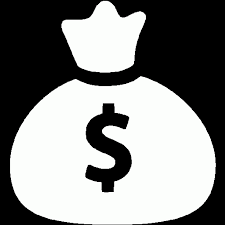 ETH
Exchange
73
1 ETH =  1 sUSD
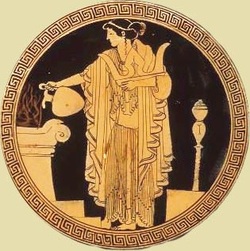 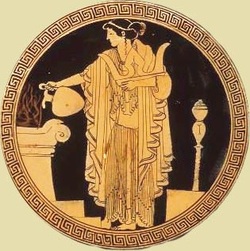 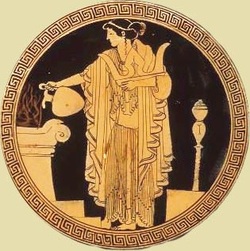 Hey, Oracles, convert my 1G ETH to sUSD!
Oracle AMMs
Owes 1G ETH
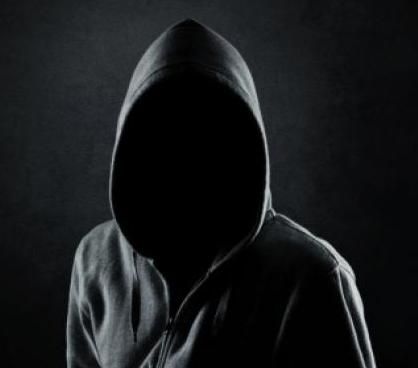 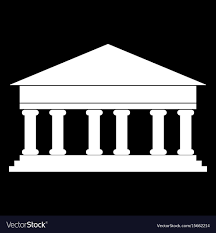 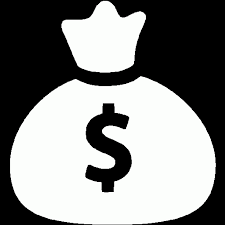 ETH
Exchange
74
1 ETH =  1 sUSD
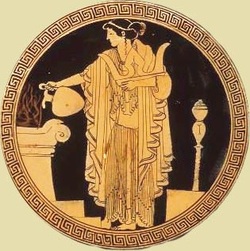 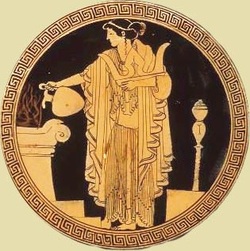 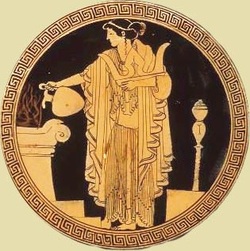 2 ETH =  1 sUSD
My purchase was so large it moved the market!
Oracle AMMs
Owes 1G ETH
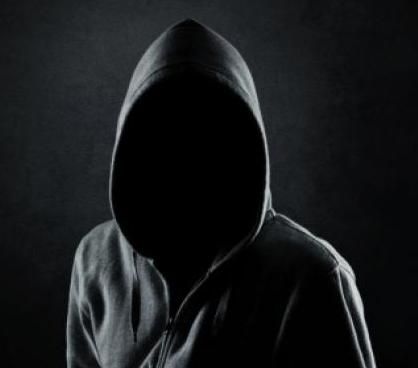 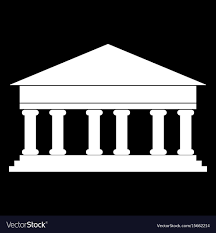 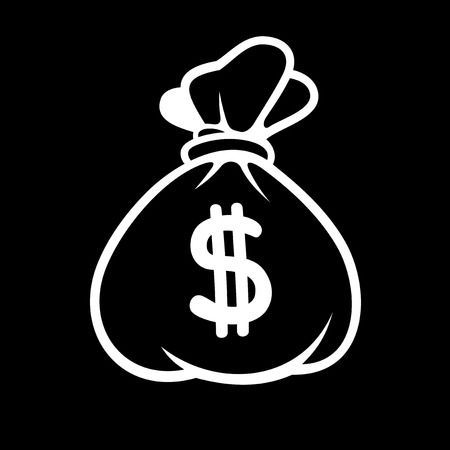 sUSD
Exchange
75
1 ETH =  1 sUSD
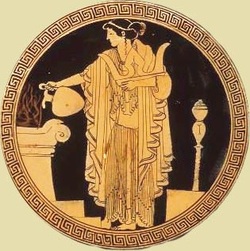 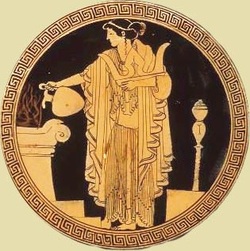 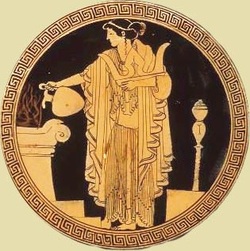 2 ETH =  1 sUSD
Oracle AMMs
Convert my sUSD to ETH!
Owes 1G ETH
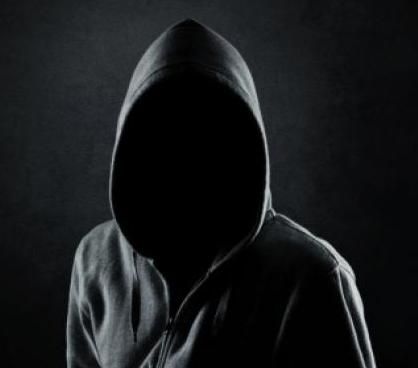 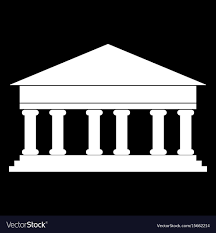 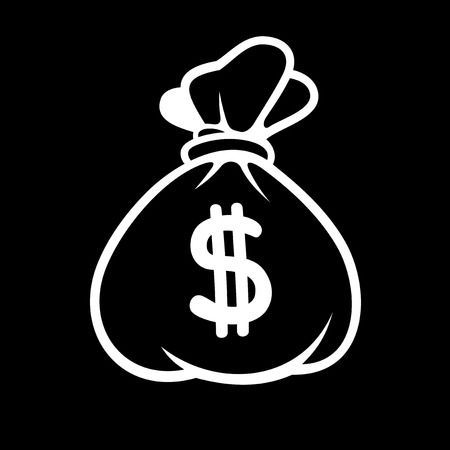 sUSD
Exchange
76
1 ETH =  1 sUSD
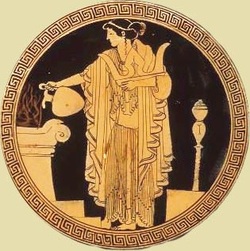 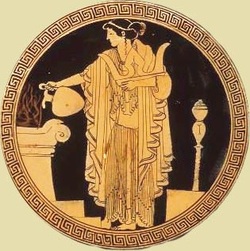 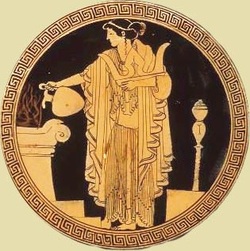 2 ETH =  1 sUSD
Oracle AMMs
Hey oracles, what’s the rate?
Convert my sUSD to ETH!
Owes 1G ETH
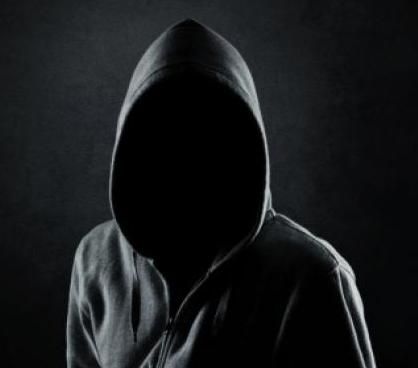 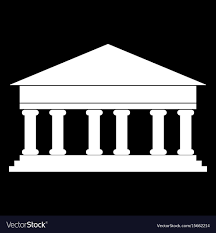 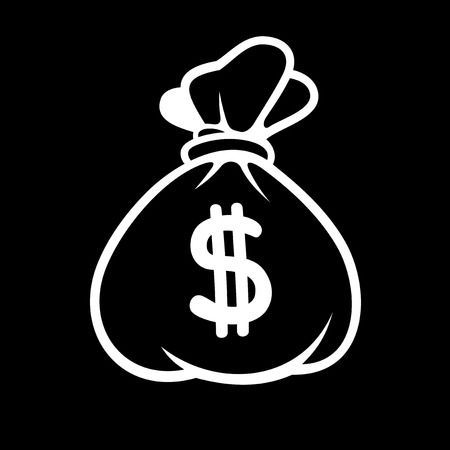 sUSD
Exchange
77
1 ETH =  1 sUSD
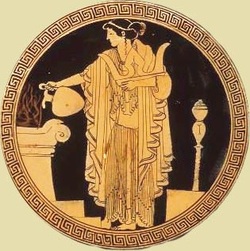 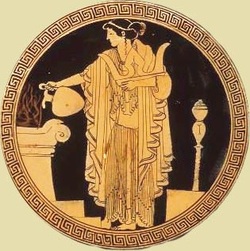 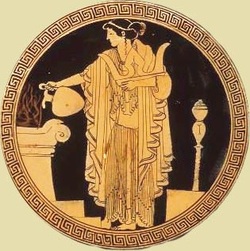 2 ETH =  1 sUSD
Oracle AMMs
Here you go, @market rate!
Owes 1G ETH
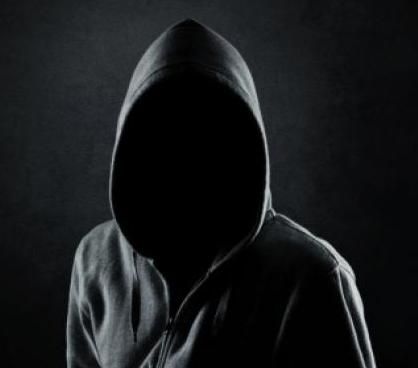 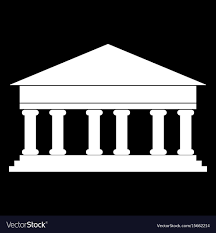 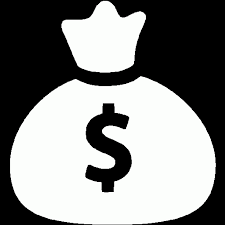 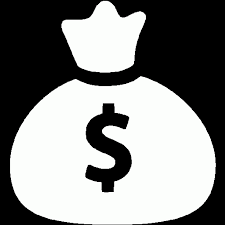 ETH
ETH
Exchange
78
1 ETH =  1 sUSD
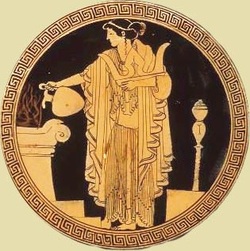 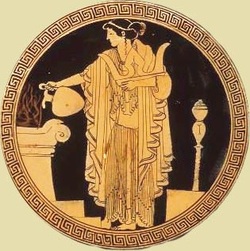 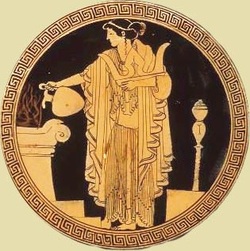 2 ETH =  1 sUSD
Oracle AMMs
Owes 1G ETH
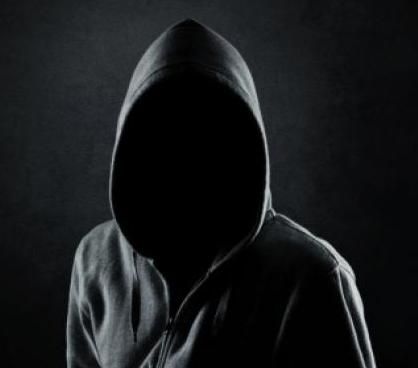 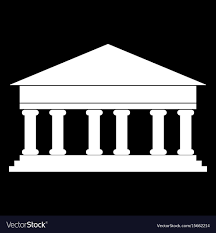 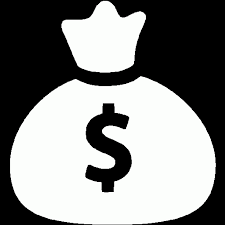 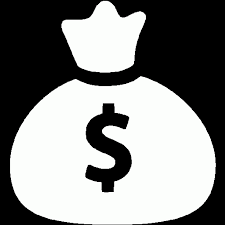 ETH
ETH
Exchange
79
1 ETH =  1 sUSD
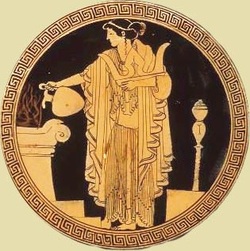 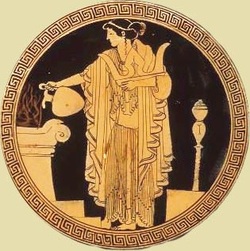 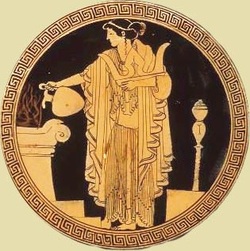 I repay your flash loan & commit transaction,
keeping the extra ETH
2 ETH =  1 sUSD
Oracle AMMs
Uh, oh …
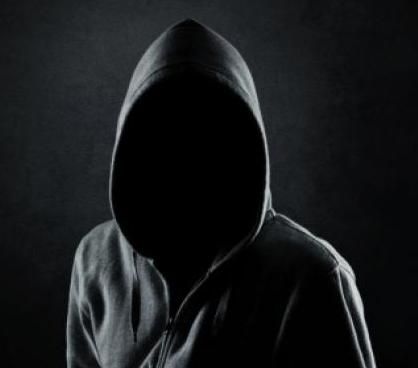 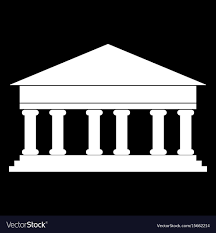 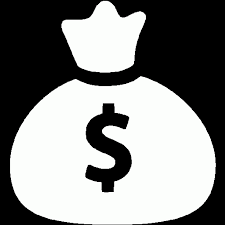 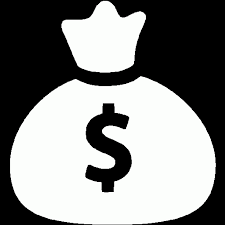 ETH
ETH
Exchange
80
This Happened
18 February 2020
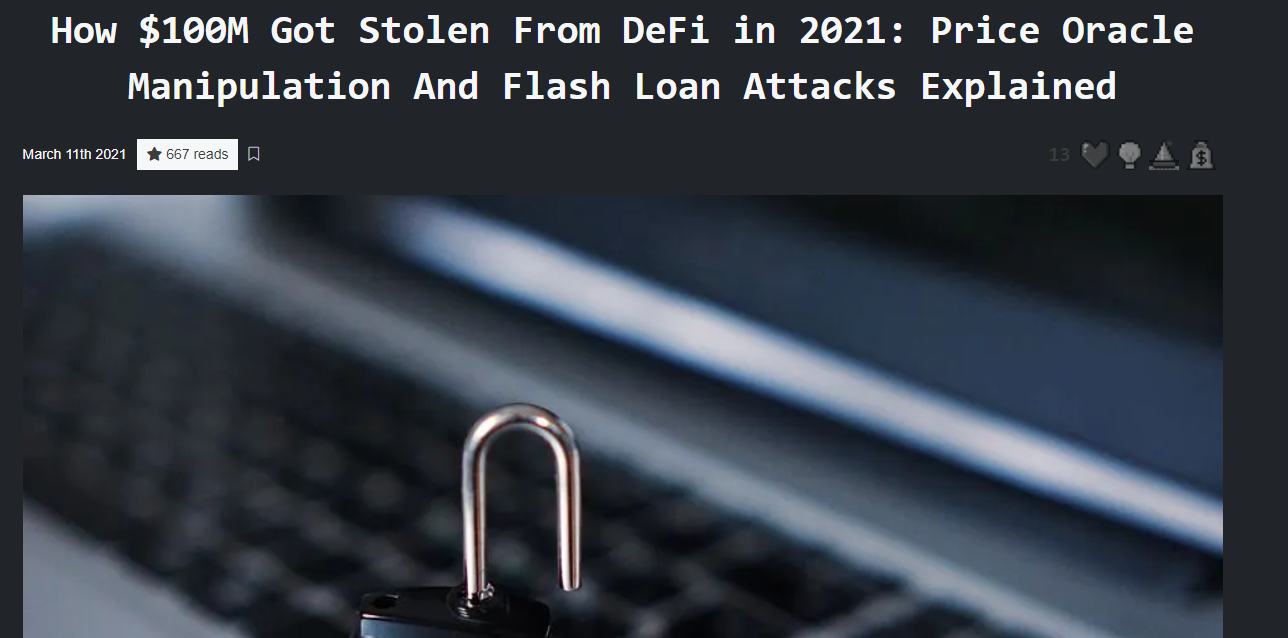 Victim was bZx exchange
Oracles were Uniswap & Kyber Reserve
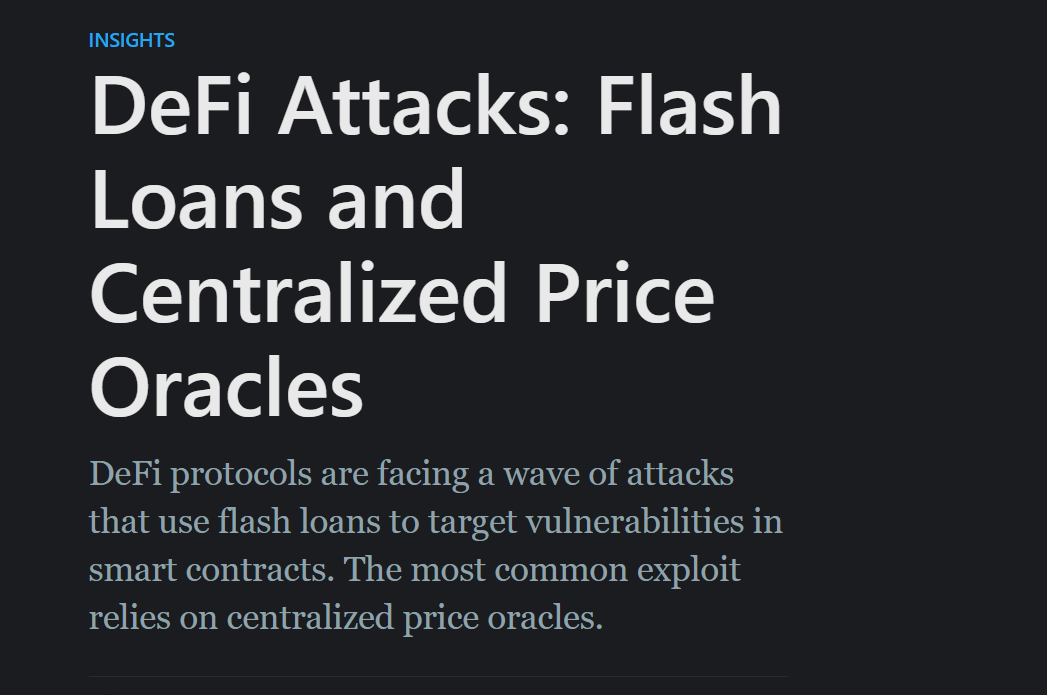 Attacker’s cost: 118.79 USD fees
Attacker’s profit: 635 thousand USD
Other attacks too ….
81
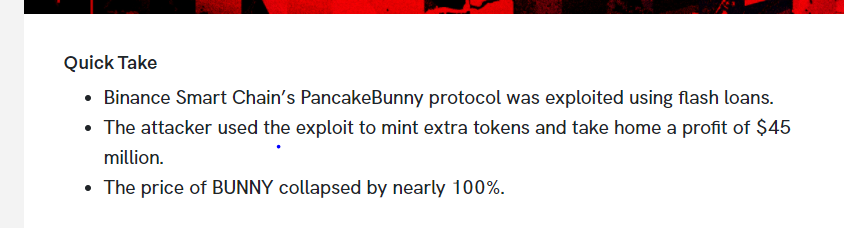 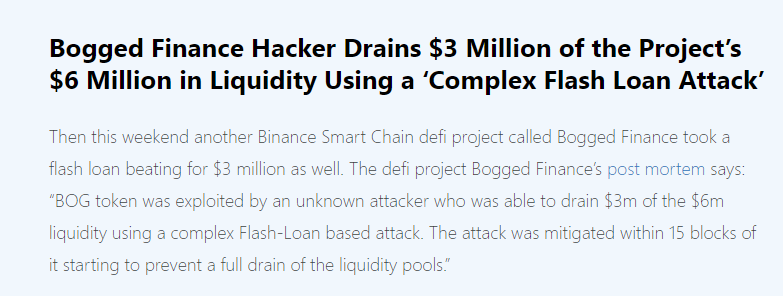 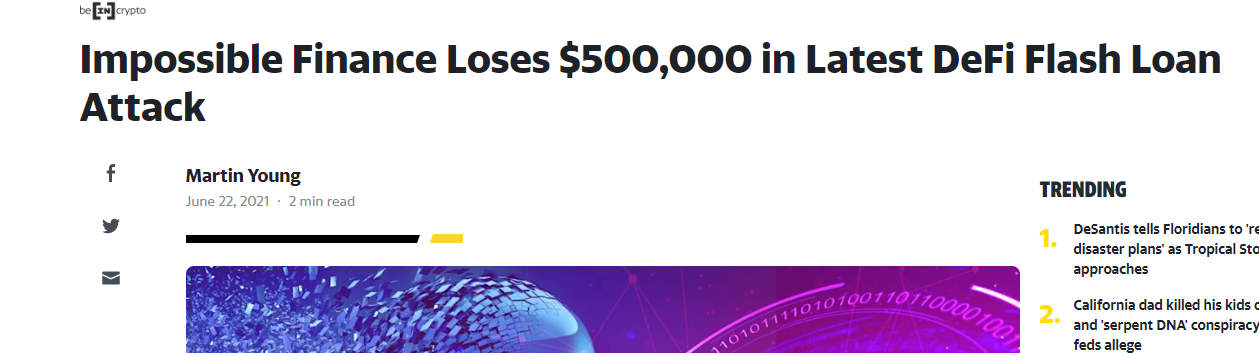 82
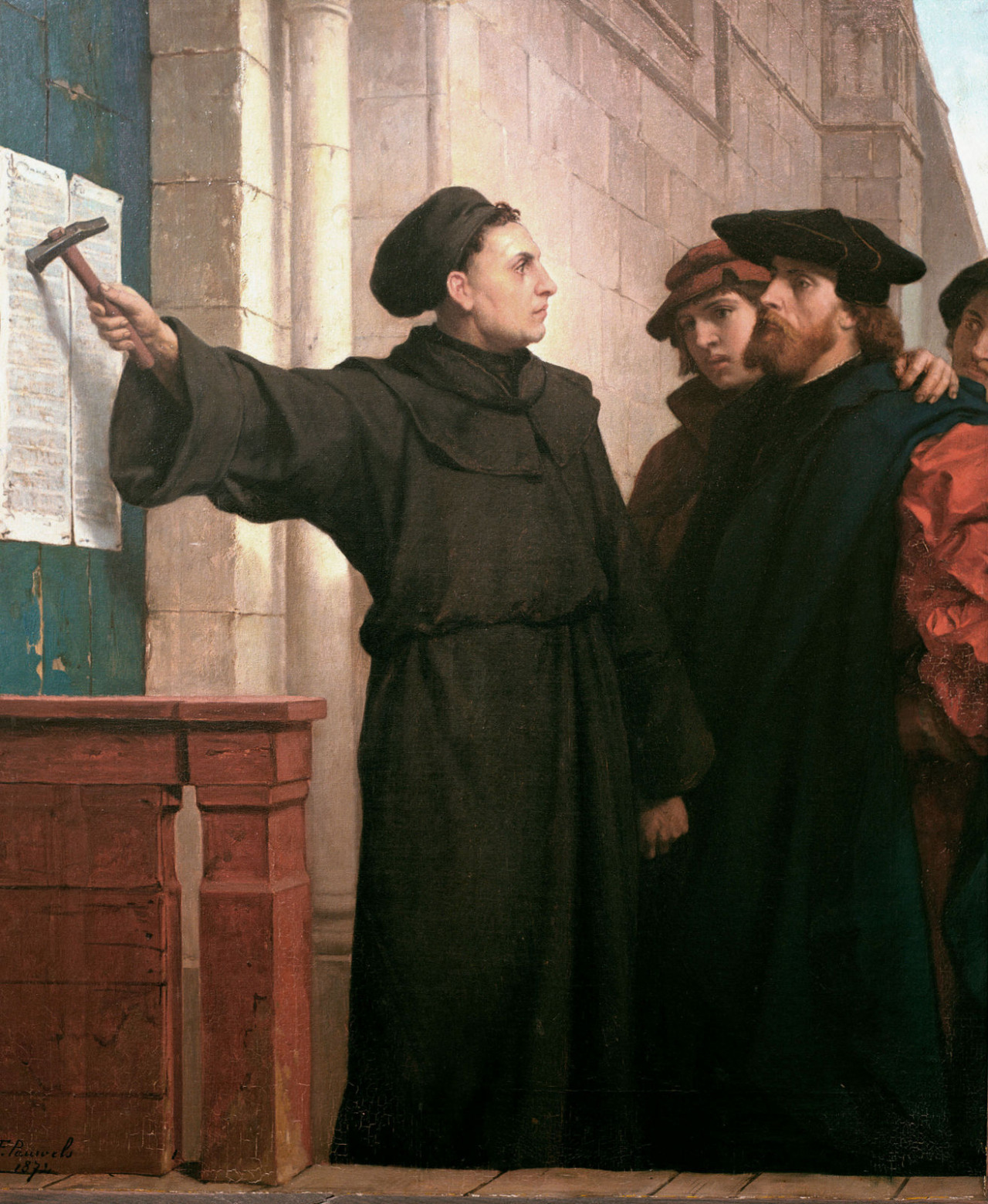 Ideas we covered in this lecture
Exchanges, centralized and decentralized
Order book
AMMs
Constant product
General AMMs
Front-running & Flash loans
83